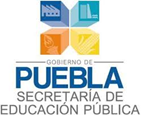 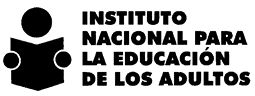 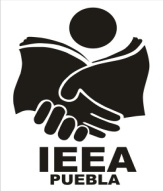 Acompañamiento Pedagógico
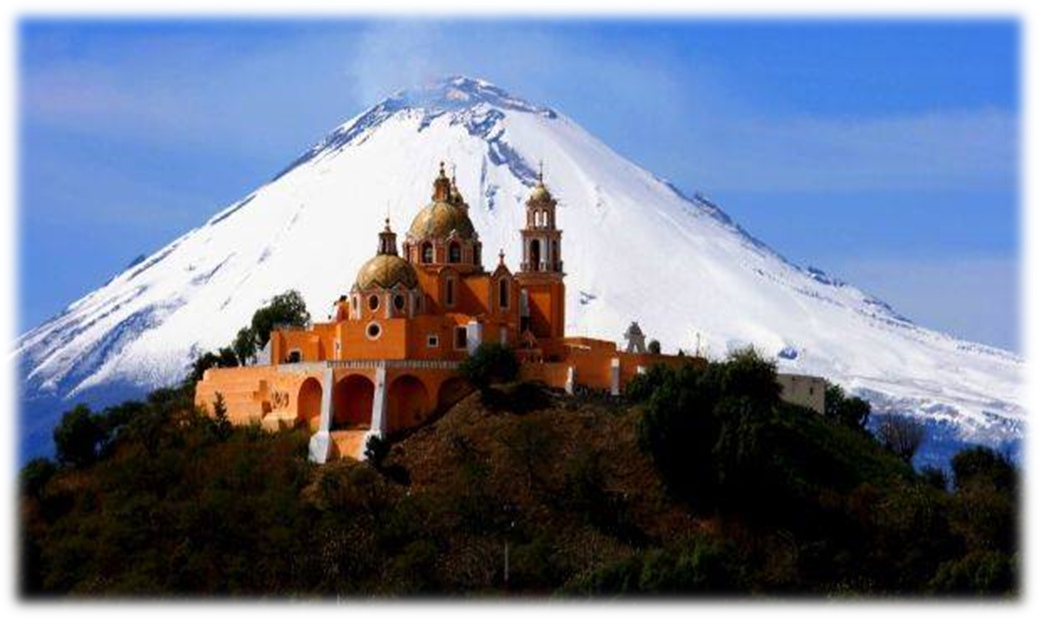 Septiembre, 2015
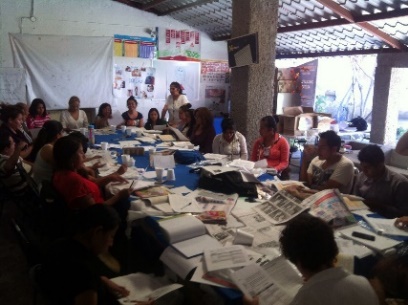 UCN
Formación
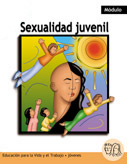 Certificación
Evaluación formativa
Evaluación diagnóstica
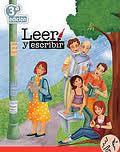 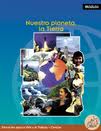 Vinculación y entrega de módulos
Plaza Comunitaria
Punto de encuentro 
Circulo de estudio
Asesoría
Examen Final
Inscripción
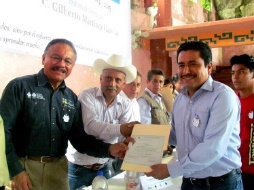 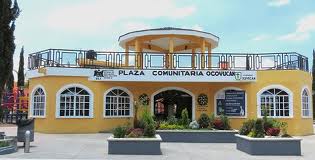 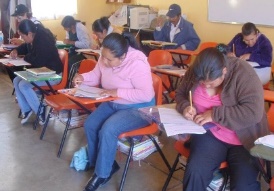 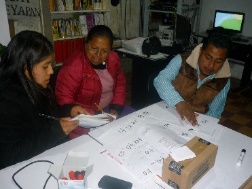 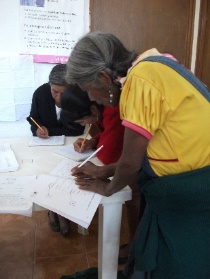 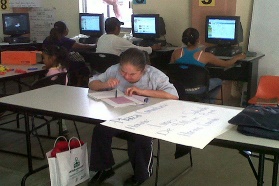 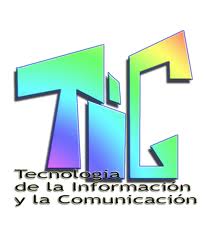 PROCESO EDUCATIVO
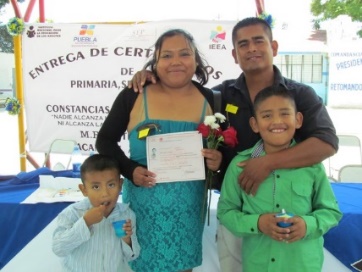 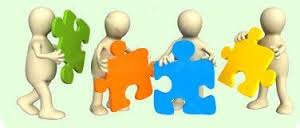 Seguro
Satisfecho
Autoestima
Capaz 
Competente
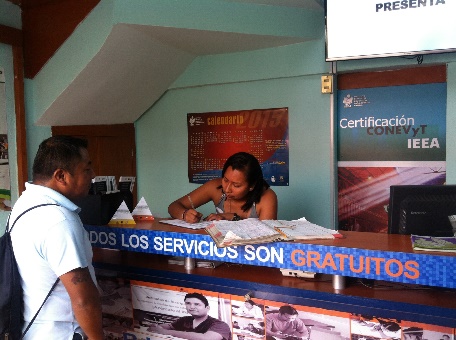 Confianza
Motivación
Ilusiones
Sueños
Acompañamiento
Estructura de Servicios Educativos
H H
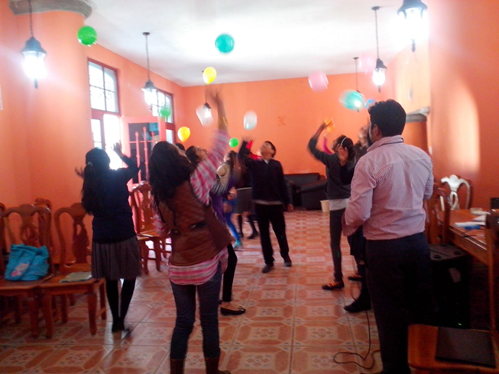 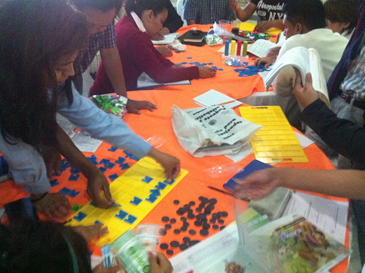 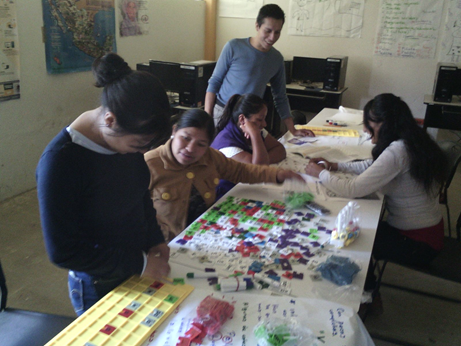 MIB
Experiencias
Participación del Coordinador de Zona en el acompañamiento pedagógico.
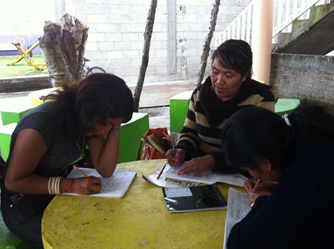 Coordinaciones de Zona 
         V Tehuacán
      VIII Teziutlán
REPORTES SASA
Periodicidad: Mensual

Educandos activos sin presentar examen de 3 a 5 meses.

Educandos Activos que adeudan de 1 a 4 módulos.

ECN’s por Técnico Docente y Asesor.

Listado de Círculos de Estudio.

Módulos vinculados.

Exámenes solicitados, presentados y aprobados.

Exámenes presentados y acreditados.
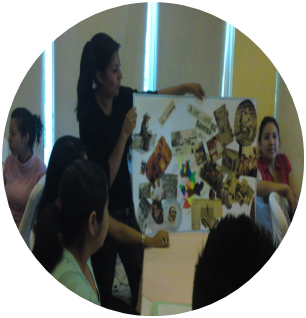 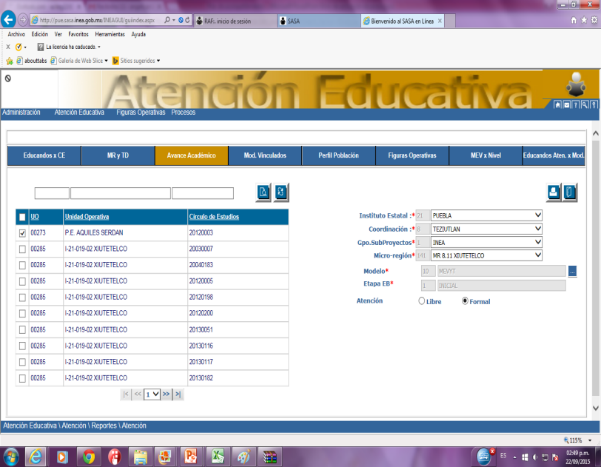 Educandos inactivos.

Educandos próximos a inactivarse.

Modalidades educativas vinculadas
Modalidades educativas acreditadas

Módulos del Eje de Alfabetización tecnológica vinculados.

Módulos del Eje de Alfabetización tecnológica acreditados.
MEVyT virtual
MEVyT en línea
Reuniones de Balance Académico
Se reúnen de  2 a 4 Coordinaciones de Zona
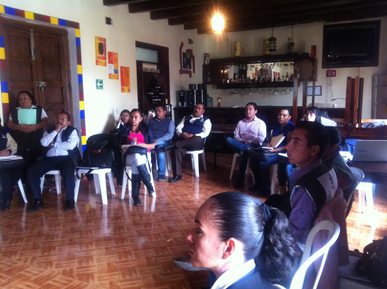 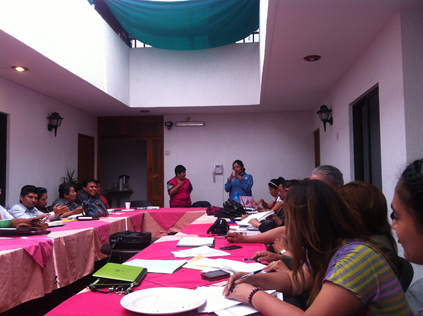 Participan: 

Estructura de Servicios Educativos    
Un técnico docente por Coordinación  
CUSE de Informática      
Coordinador Regional
Reuniones de Balance Académico
Intercambio de experiencias.

Análisis de avances con respecto a meta.

Motivación entre equipos.

Se comparten materiales.

Realimentación y/o reorientación a las estrategias planteadas con los equipos.
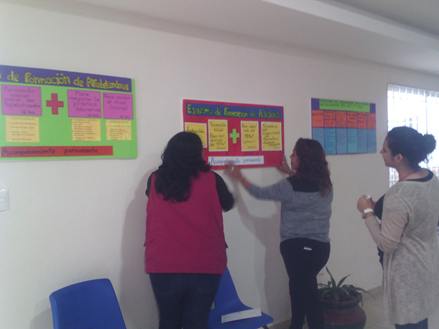 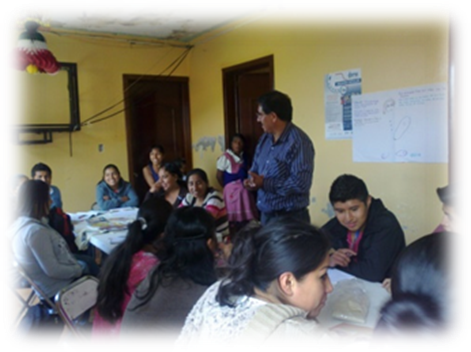 ¿Qué opina el CUSE de informática?
La estructura de servicios educativos…
“Se refleja su tarea en  la depuración de educandos”.

“Hace el sustento de las vinculaciones”.

“Se considera una gran área de oportunidad “.
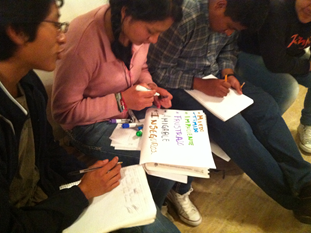 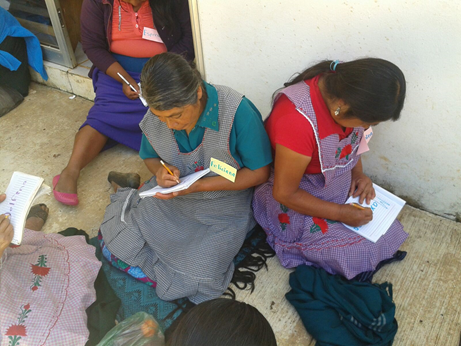 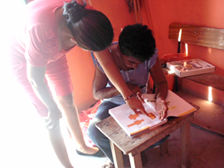 “El sistema está mejor depurado, impacta en módulo vinculado”.
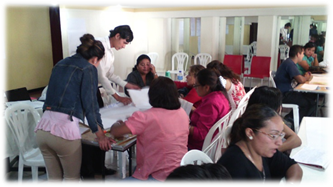 “Se ha reflejado el acompañamiento en los logros cuantitativos y cualitativos”.
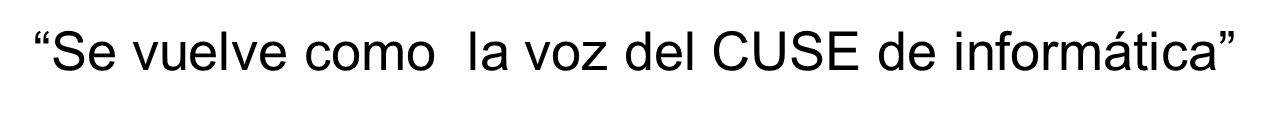 ¿Qué opinan los técnicos docentes?
La estructura de servicios educativos…
“Ha permitido más el acercamiento a la microrregión”. 

“Ya no es más de lo mismo en la formación”.

“Se lleva la formación más ordenada y sistemática”.
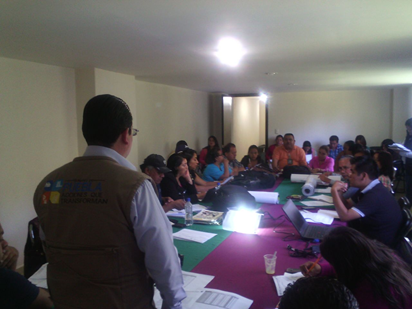 “Proporciona reforzamiento en la asesoría de temas específicos”.
“Promueve el trabajo colaborativo”.
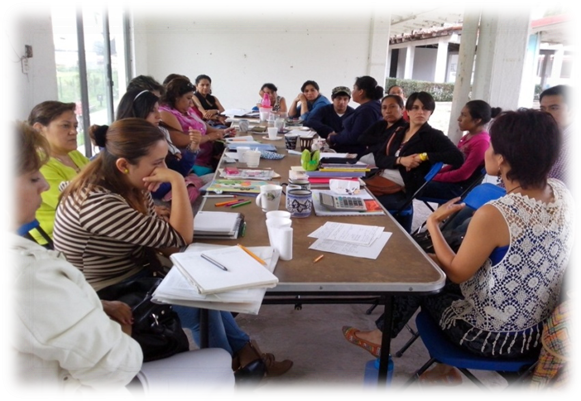 “Da apoyo para evitar la inactivación”.
“Se observa un incremento en la acreditación de módulos de mayor reprobación”.
Qué enfrentamos
No se 
consolidan equipos
Ausencia de liderazgo
Formación
 extemporánea
Baja gratificación y
 a destiempo
Rotación 
de figuras
Dificultad 
señal de internet
Dificultad 
equipo de cómputo
Aumento de carga de trabajo
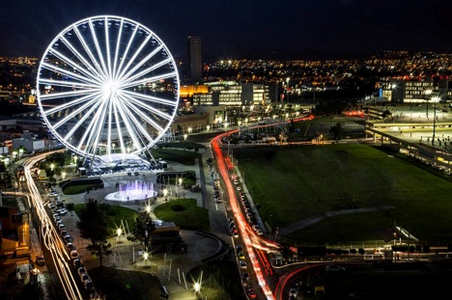 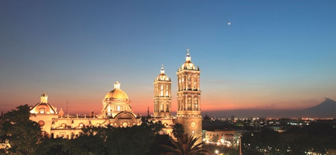 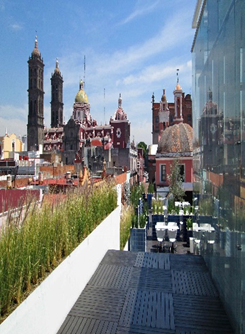 Gracias
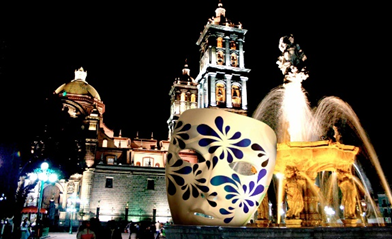 Puebla tu casa
ESTRUCTURA DE SERVICIOS EDUCATIVOS   H.H, 2015
* Se contempla un Organizador de Servicios Educativos para el proyecto indígena
ESTRUCTURA DE SERVICIOS EDUCATIVOS   H.H, SEPTIEMBRE 2015
* Se contempla un Organizador de Servicios Educativos para el proyecto indígena
ESTRUCTURA DE SERVICIOS EDUCATIVOS   MIB , 2015
Nota: Se contempla un Organizador de Servicios Educativos para el proyecto indígena que aparece en la estructura de HH en la Coordinación de XVI Zoquitlán